Ekonomi & redovisning
EU
Norske staten
Norske regionale midler
Svenska 
offentliga medel
Norske private midler
Svenska privata medel
1. Olika roller och ansvar
3
Projektägarens roll och ansvar
Projektägare har huvudansvaret för projektet och koordinerar projektet. 

Se till att de utgifter som medsökande redovisar avser projektets genomförande
Ansvara för kontakter med Interregsekretariatet
Ansöka om utbetalning av EU-stöd 
Se till att de övriga stödmottagarna får sin del av EU-stödet
Ansvara för eventuell ändringsansökan

Vi rekommenderar att ett medsökandeavtal upprättas mellan projektets parter
4
Medsökandes roll och ansvar
Medsökande i ett projekt har en mer utpekad roll

Medsökande har egen budget i projektet. 

Har en egen projektredovisning 

Programmet betalar dock stödet till den sökande.

Upphandlingsreglerna gäller på samma sätt som för projektparternas organisationer.
5
Medsökandeavtal rekommenderas
Förslag till innehåll finns som mall på webbplatsenNi kan dock fritt utforma ert eget avtal

Utan avtal står projektägaren hela risken

Rutiner kring den ekonomiska hanteringen

Intern kommunikation

Vem äger resultatet av projektet?

Om ni upprättar ett  avtal skickas det in i samband med första ansökan om utbetalning
6
Medfinansiärers roll och ansvar
Medfinansierar projektet antingen med bidrag i pengar eller bidrag i annat än pengar.

Ska skicka in tidrapporter och beräkna timkostnad om de bidrar med bidrag i annat än pengar till projektägaren som använder uppgifterna i sin redovisning.
7
2. Stödberättigande kostnader
8
Kostnadslag
Personal
Extern sakkostnad och externa tjänster
Resor och logi
Utrustning
Schablonkostnader, max 15% av personalkostnader
Offentligt bidrag i annat än pengar. 
Privat bidrag i annat än pengar.
9
Personal
Kostnader för faktiskt utbetalda lönekostnader för personalmed följande typ av anställning hos projektägare

Personal med månadslön som har heltidsanställning
	Lönespecifikation skickas in.	Tidsredovisning behövs ej
 
Personal med månadslön som har deltidsanställning
	Lönespecifikation skickas in.	Tidsredovisning behövs ej

Personal med månadslön som arbetar varierande del i projektet.
	Lönespecifikation skickas in.	Tidsredovisning skickas in
Timanställning
	Lönespecifikation skickas in.	Tidsredovisning skickas in
10
Vad gäller för Extern sakkostnad & externa tjänster
Kostnader för köp av tjänster från utomstående, där stödmottagaren saknar arbetsgivaransvar, såsom konsulter, underentreprenörer m.fl. 
Av tjänstefaktura ska det framgå vilken typ av tjänst som utförts samt omfattning i tid.
Skriftliga avtal, Upphandling
OBS! den enda kostnaden som får faktureras mellan projektägarna på svensk och norsk sida är kostnader för projektledaren

Tänk på upphandlingsreglerna!
11
Exempel på Extern sakkostnad & externa tjänster
Studier eller kartläggningar (t.ex. utvärderingar, strategier, projektbeskrivningar, konstruktionsritningar, handledningar) 
 Utbildning 
 Översättningar 
 Utveckling, ändring och uppdatering av IT-system och webbplatser 
 Marknadsföring, kommunikation, reklam eller information i samband med en insats eller ett samarbetsprogram 
 Ekonomisk förvaltning 
 Tjänster i samband med anordnande och genomförande av evenemang eller möten (bl.a. hyra, catering eller tolkning) 
 Deltagande i evenemang (t.ex. deltagaravgifter) 
 Juridisk rådgivning och notarietjänster, teknisk och ekonomisk sakkunskap, andra konsult- och redovisningstjänster 
 Immateriella rättigheter 
Resor och logi för externa experter, talare, samt tjänsteleverantörer 
 Andra specifika sakkunskaper och tjänster som behövs för insatsen
Resor och logi
Resor utanför Sverige eller Norge ska finnas med i beslutet för att kunna godkännas. 

Kostnader för resor och logi kan omfatta följande: 
 Utgifter för resor (t.ex. biljetter, rese- och bilförsäkring, bränsle, milersättning, vägtullar och parkeringsavgifter) 
 Utgifter för måltider 
 Utgifter för logi 
 Utgifter för visum 
Traktamenten
Utrustning
Inköp som belastar projektet ska vara godkända och budgeterade i beslutet 
De ska vara relevanta för, och huvudsakligen användas under projektets genomförande.
Om utrustning säljs eller förs över till annan verksamhet under projektperioden måste intäkten tas upp i projektet.

Utgifter för köp av begagnad utrustning kan vara stödberättigande på följande villkor: 
 Inget annat stöd för utrustningen har mottagits från EU-fonderna 
 Utrustningens pris är inte högre än det gängse priset på marknaden 
 Utrustningen har de tekniska egenskaper som behövs för insatsen och uppfyller gällande normer och standarder 


	Tänk på upphandlingsreglerna!
Utrustning
Utgifter för finansiering av utrustning som köps, hyrs eller leasas av stödmottagaren för insatsen kan omfatta följande: 

 Kontorsutrustning 
 Hårdvara och programvara för IT 
 Möbler och inredning 
 Laboratorieutrustning 
 Maskiner och instrument 
 Verktyg eller anordningar 
 Fordon 
 Annan specifik utrustning som behövs för insatsen
Schablonkostnader
Kontorsutgifter och administrativa utgifter redovisas som en schablon på max 15% av stödberättigande direkta personalkostnader. 

Ekonomiska underlag kommer inte att krävas in. 

Ska vara med som kostnad i beslutet för att vara stödberättigande
Bidrag i annat än pengar
Två typer 
Offentligt bidrag i annat än pengar. 
Privat bidrag i annat än pengar. 

Kostnader som ingår i projektet men som inte är betalda eller redovisade hos stödmottagaren. 
Redovisas hos annan offentlig/privat part och utgör medfinansiering i projektet (lokaler, utrustning, material, förvärvsarbete m.m.).
Identifierade i ansökningsfasen och med i beslutet som kostnad och finansiering
Icke stödberättigade kostnader
Kostnader som uppstått och/eller betalats före det datum som projektet valt som startdatum
Kostnader som uppstått efter projektets slutdatum
Bankavgifter, räntekostnader och avgifter för finansiella transaktioner. 
Undantaget är dock kostnader för utlandsbetalningar som är stödberättigande!
Böter, ekonomiska påföljder och utgifter för rättsliga tvister
Skuldräntor, dröjsmålsräntor och förseningsavgifter
Kostnader som beror på fluktuationer i valutakurserna
Kostnader som ingått som underlag i annat EU-projekt
Icke stödberättigade kostnader
Kostnadsfria tjänster från offentliga/statliga myndigheter
Mervärdesskatt för stödmottagare som är momsredovisningsskyldiga
Kostnader för gåvor, förutom om värdet är högst 50 euro per gåva och gåvan hör samman med marknadsföring, kommunikation, reklam eller information för Interreg Sverige-Norge
Styrelsearvoden
Bidrag, sponsring och priser
Revisionskostnader
Schablon som överskrider 15 % av direkta lönekostnader.
Individuella pensionsförsäkringar
Marknadsförings material som saknar information om EU: s medverkan. http://www.interreg-sverige-norge.com/kontakt/bilder-logotyper/
3. Upphandling
20
Upphandling
Vem ska upphandla? 

Med upphandlande myndigheter avses statliga och kommunala myndigheter men också
1. beslutande församlingar i kommuner och landsting, och 
2. offentligt styrda organ samt 
3. sammanslutningar av en eller flera myndigheter
21
Upphandling i samverkansprojekt
Vid upphandling och köp i projekt beräknas direktupphandlingsbeloppet i LOU (15 kap 3  LOU och LUF) samman för samtliga parter i projektet. 

Om projektägaren är offentlig, gäller Lagen om offentlig upphandling för den medsökande, även om medsökande är ett privat företag.

Exempel 
Sökande köper marknadsföringstjänster från reklam byrå X för 70 000 kr, medsökande1,  60 000, medsökande 2, 150 000, medsökande 3, 140 000, medsökande 4, 150 000
Summa = 570 000 kr 
Direktupphandlingsgräns = 534 890
22
Vad ska upphandlas?
Varor, tjänster och byggentreprenader 
Köp, hyra eller leasing 

Belopp 
Direktupphandlingsgräns = 534 890 
 Kostnad = < 100 000
Tröskelvärden – ca 1,2 resp 1,7 mkr
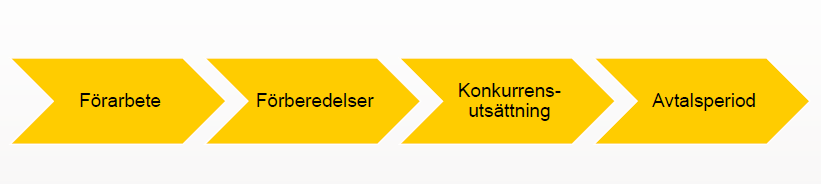 23
Skickas in med ansökan om utbetalning
Förfrågningsunderlaget som ni använde när ni upphandlade
Annonsen
Inkomna anbud
Avtalet
24
Stödmottagare som inte omfattas av LOU
Affärsmässiga villkor ska tillämpas vid köp av varor och tjänster. Det innebär att kostnadseffektivitet ska uppnås.
 Ska agera på ett affärsmässigt sätt, detta innebär att inköp för projektets genomförande ska utsättas för konkurrens.
 Stödmottagaren ska kunna styrka de olika stegen i förfarandet och underlaget ska kunna uppvisas.
4. Ansökan om utbetalning
26
Krav på ansökan om utbetalning
Ifylld ansökan om utbetalning i ”Min ansökan”
Separat bokföring med avstämningsunderlag
Att kostnaderna är stödberättigade
Sammanställning av utbetald medfinansiering
Kopior på upphandlingsunderlag, anställningar, osv.
Läges- och slutrapport
27
När ska ansökan om utbetalning skickas in?
Anges i projektbeslutet
Ansökan om utbetalning ska göras X gånger per år per den 20XX-XX-XX, 20XX-XX-XX etc. Ansökan om utbetalning samt slutansökan om utbetalning sänds in senast två månader efter angivet datum.
Observera att inga kostnader efter projektets slutdag är stödberättigande.


Ansökan om utbetalning får bara avse kostnader hänförliga till perioden för den aktuella ansökan 
Observera att kostnader i sista ansökan om utbetalning kan betalas efter projektperiodens slut, men inom de två månaderna projektet har möjlighet att slutrapportera.
Vad ska framgå av verifikaten?
När inträffade affärshändelsen - fakturadatum och leveransdatum
Affärshändelse (ex. lokal hyra, telefon)
Säljare av varan eller tjänsten
Köpare, projektägare och projektnamn
Vem/vilka som deltagit/hyrt bil/rest/osv. samt syfte
I huvudbok bör det finnas någon verifikationstext  t.ex. leverantörens namn alternativt förklaringstext
Verifikatnummer
Kända orsaker till återkrav
Upphandling/affärsmässighet

Brist på information om EU:s medverkan

Transparens/spårbarhet (bristfällig dokumentation)

Saknade underlag för arbetstid för egen personal 

Statsstöd
30
Kholod och Jörgen gör besök på plats...
...enligt en urvalsmodell
Grupp 1: EU-stöd över 500 000 euro 
Grupp 2: Projektägare med flera projekt
Grupp 3: Högriskprojekt med behov av stöd
Grupp 4: Slumpmässigt urval
Arkivering för ev. revision
Originalverifikationer ska sparas hos stödmottagaren. 
 Dokumentation utöver den ekonomiska redovisning som ska sparas är annonser, deltagarlistor, skärmdumpar av webbplatsen om den inte finns kvar och annat som kan verifiera att verksamheten genomförts
7 år efter att projektet avslutats
Blir ni uttagna av revisionsmyndigheten, dvs ekonomistyrningsverket för revision så kontaktar de er direkt.
5. Smått och gott
33
Vi arbetar i Euro
Ansökan görs i Euro, all ekonomisk redovisning sammanställs i Euro.
 Enligt kommissionens månatliga snittkurs som gäller för den månad i vilken de ekonomiska underlagen skickas in till nationell kontrollanten 
Utbetalningarna kommer att göras i Euro. 
Detta innebär för den svenska projektpartner att om kursen skulle falla eller stiga från det datum då rekvisitionen sammanställdes till det datum utbetalningen sker så kan stödet i svenska kronor minska eller öka. 

http://ec.europa.eu/budget/contracts_grants/info_contracts/inforeuro/inforeuro_en.cfm
Förskott
Högst hälften av det beviljade stödet, dock högst
 400 000 SEK (ungefär 43 000 EUR).

Om det finns särskilda skäl och efter prövning

Skicka inte in ansökan om utbetalning samtidigt som ni skickar in ansökan om förskott
Projektintäkter
Normalt finns eventuella projektintäkter med i beslutet och har då redan reducerat stöd-nivån
Om intäkter som ej finns medtaget i beslutet uppkommer ska dessa tas med i förekommande fall, t.ex.:
Försäljning
Uthyrning
Utförda tjänster
Deltagaravgifter
Projektintäkter reducerar stödberättigande kostnader
Mervärdesskatt
Projektägaren har angett i ansökan om de är momspliktiga eller inte.

Stödmottagaren ska senast vid ansökan om utbetalning visa, genom utdrag ur huvudbok eller motsvarande, att mervärdesskatt utgör en slutlig kostnad.
Statsstöd
Så här står det i ert beslut under särskilda villkor om ni har privata parter med i projektet:
Projektägaren ska vara medveten om att indirekt stöd som till exempel konsultstöd, utbildningar, etc. riktade mot företag kan räknas in som statsstöd. Skulle sådant stöd till företag förekomma i projektet är det projektägarens uppgift att försäkra sig om att företag som får del av indirekt stöd inte överskrider den tillåtna gränsen för reglerna om försumbart stöd. 

Under handläggningen inför beslutet har Interregsekretariatet fört en dialog om eventuellt statsstöd som kan påverka stödet till projektet. Har ni gemensamt kommit fram till att statsstöd inte föreligger så är det som gäller.
Dock är det alltid stödmottagaren som löper risken om det skulle komma fram uppgifter senare om att verksamheten varit föremål för statsstöd.
Det finns de minimisregler som innebär att statlig stöd är OK till en viss nivå till privata företag eller organisationer. För närvarande 200 000 Euro under en tre-årsperiod.
Det finns även gruppundantag att åberopa men då måste stödmottagaren finansiera minst 50% själv. Både EU-stödet och övrig statlig finansieringen i projektet räknas som statligt stöd.
38